Maria D. Mazzarello vista  por Enrichetta Sorbone
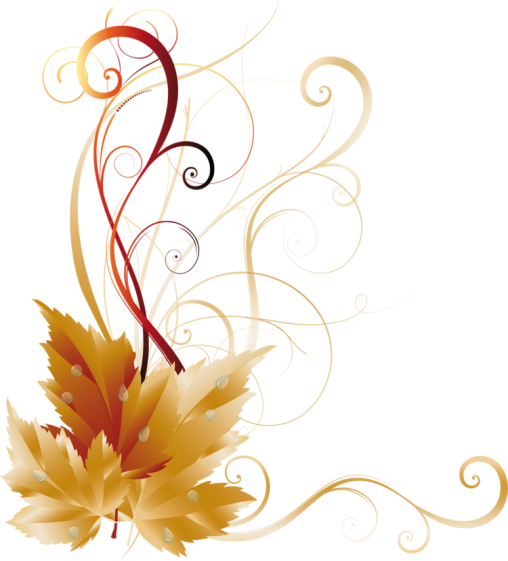 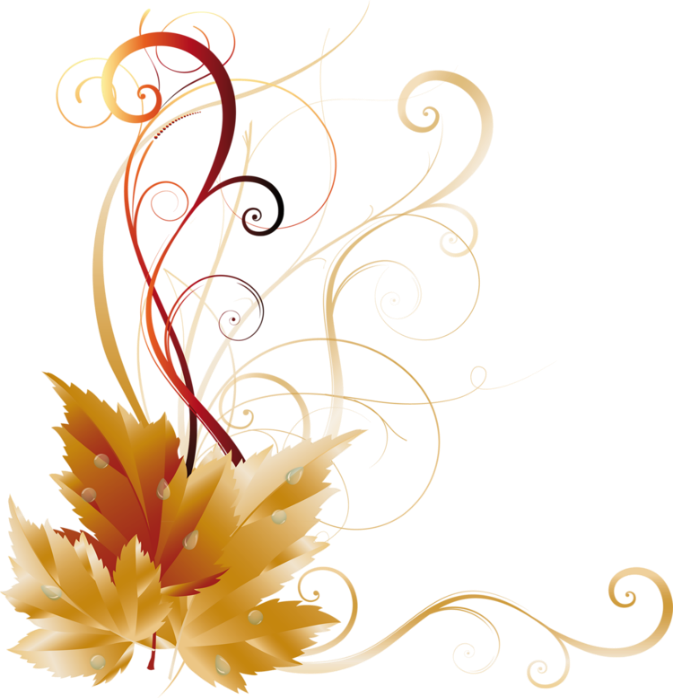 Triduo en preparación  a la fiesta                         de Madre Mazzarello
mayo 2022
Enrichetta Sorbone 
(1854-1942)
Segunda asistente del Instituto FMA

Vicaria general
en el período                                         de Madre Caterina Daghero
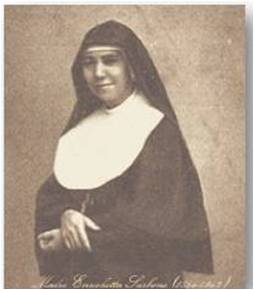 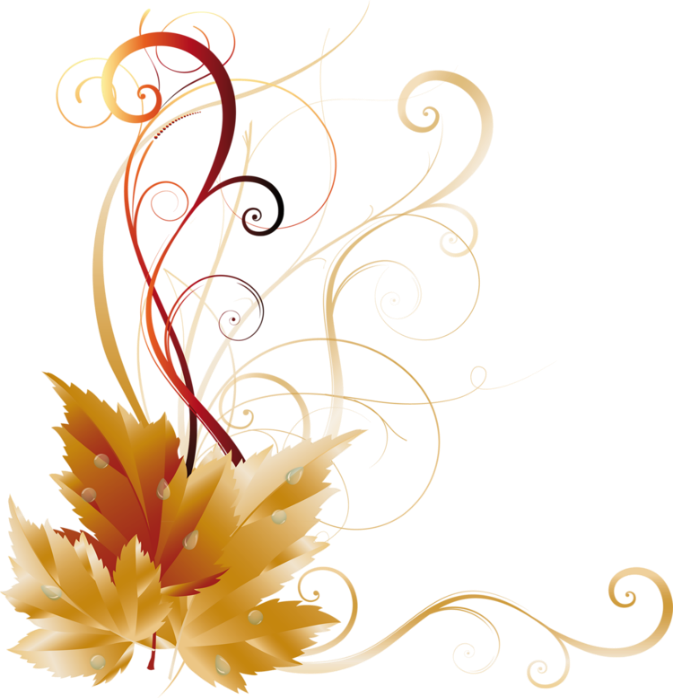 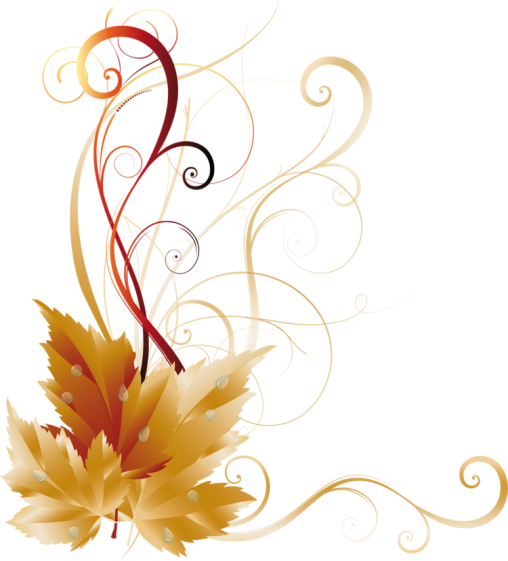 Una de sus alegrías más grandes …
… haber participado en Roma en la canonización de Don Bosco y la beatificación de la Madre Mazzarello
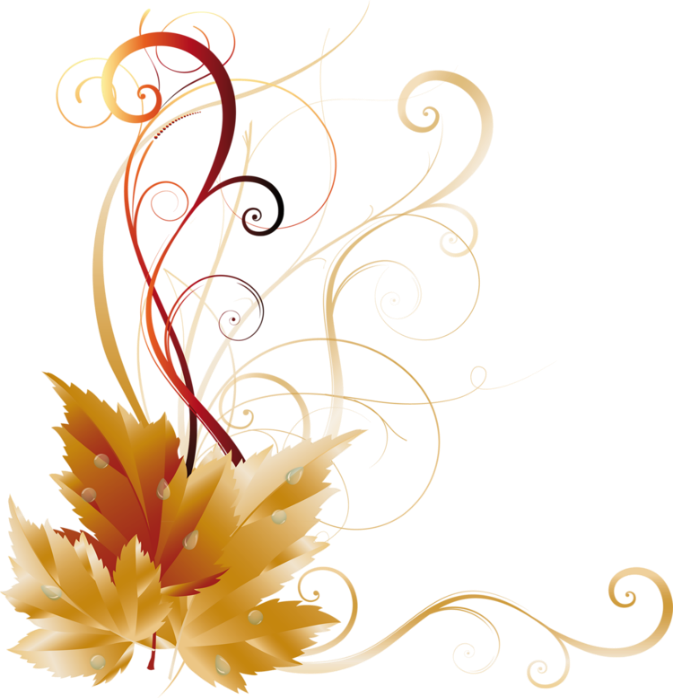 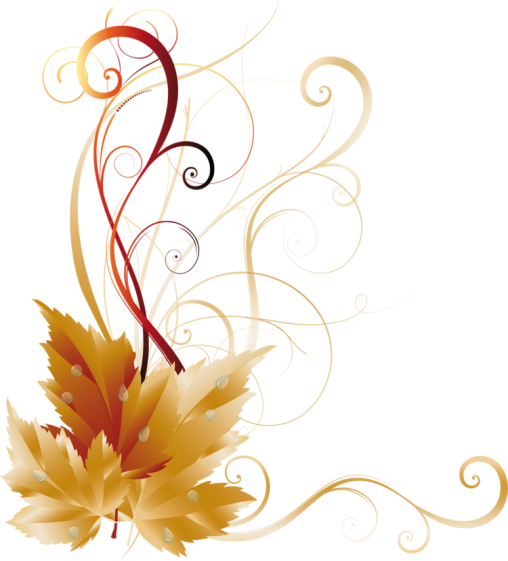 Vivió a la escuela de la madre Mazzarello durante ocho años. 

Ha vivido y descripto el espíritu de Mornese:

«Gran obediencia, sencillez, exacta fidelidad a la santa regla; admirable recogimiento y silencio; espíritu de oración y de mortificación; candor e inocencia; amor fraterno en el conversar, gozo y alegría tan serenos que parecía un ambiente de Paraíso. No se pensaba, ni se hablaba más que de Dios y de su santo amor, de amar a María, S. José y el Ángel Custodio, y se trabajaba siempre bajo sus dulcísimas miradas, como si estuvieran allí presentes y no se tenían otras miras. ¡Qué bella era la vida!»
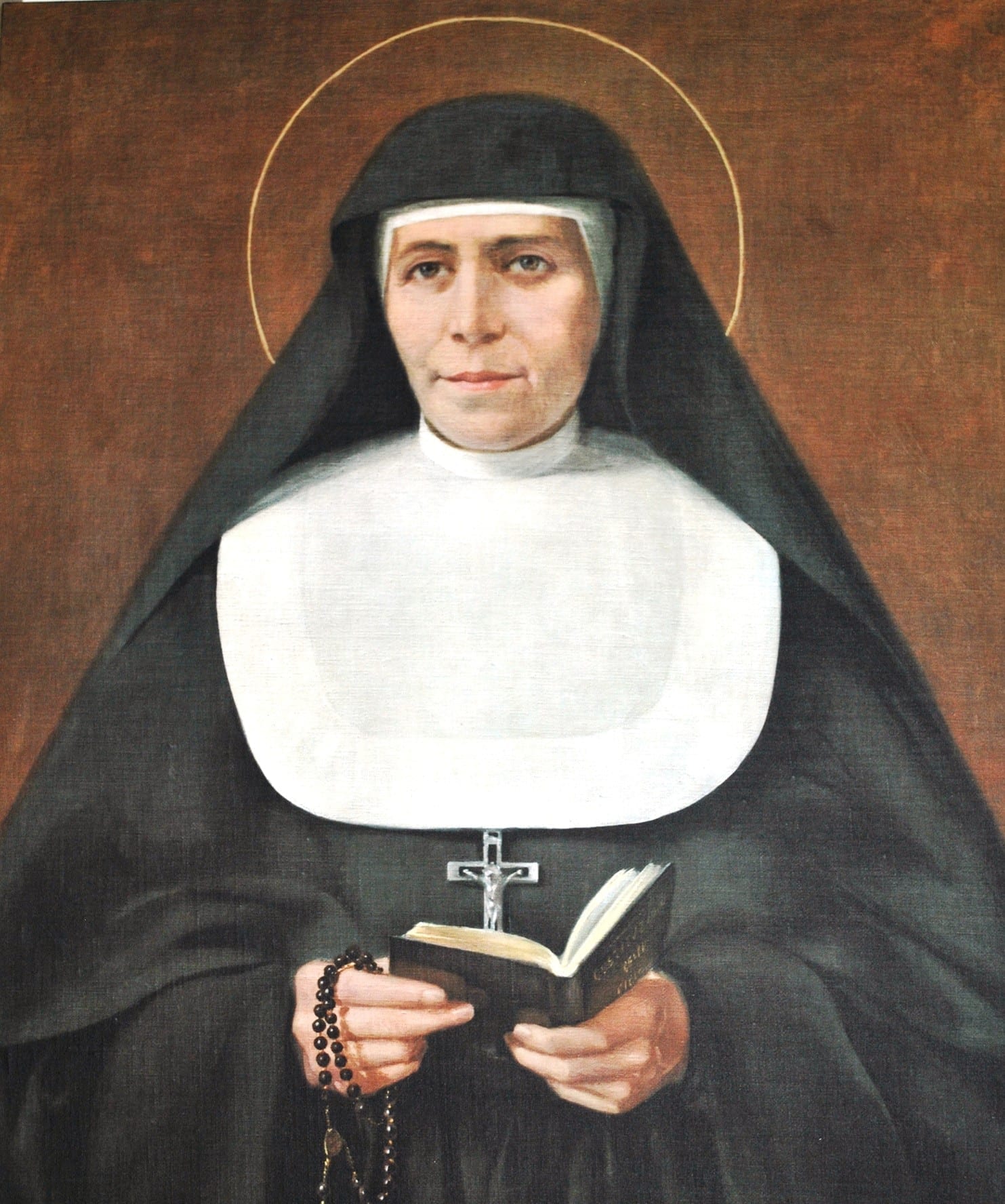 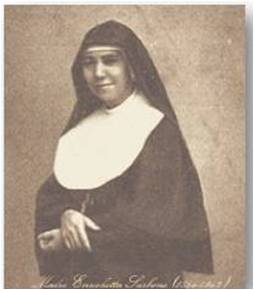 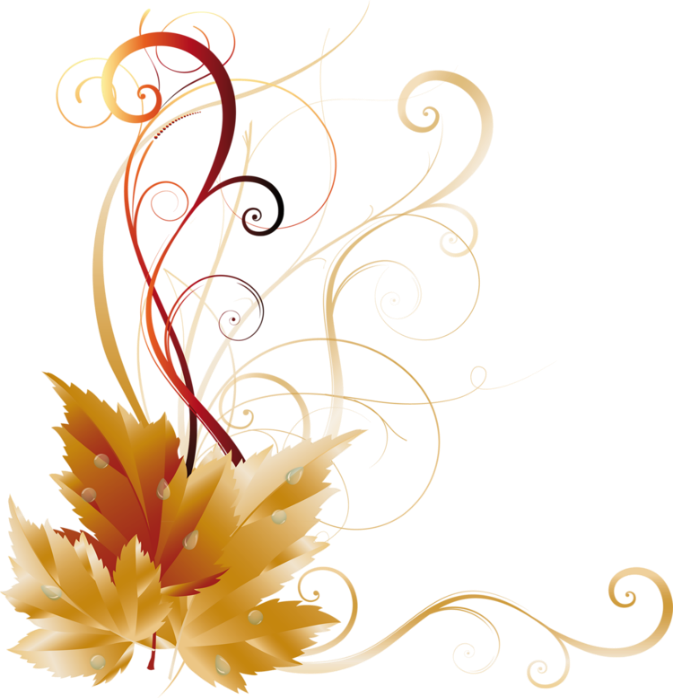 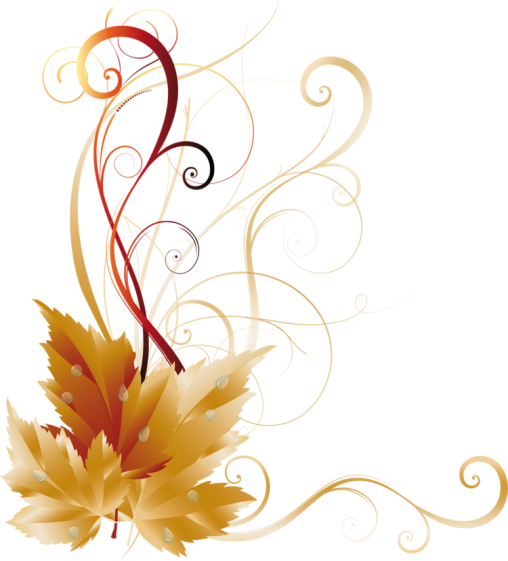 Los gestos de maternidad de la Madre Mazzarello …
Las  cuatro hermanas «Sorbone» se convirtieron en FMA
Madre Mazzarello interviene en su vida en varios momentos: 

cuando vivía apenada y con una fuerte tribulación interior: sentía dentro de sí la llamada del Señor, pero sufría pensando en sus hermanitas más pequeñas, huérfanas de madre, y estaba casi decidida a volver a su casa para cuidarlas. 
el sufrimiento que padeció a causa de la rebeldía de Emma Ferrero.
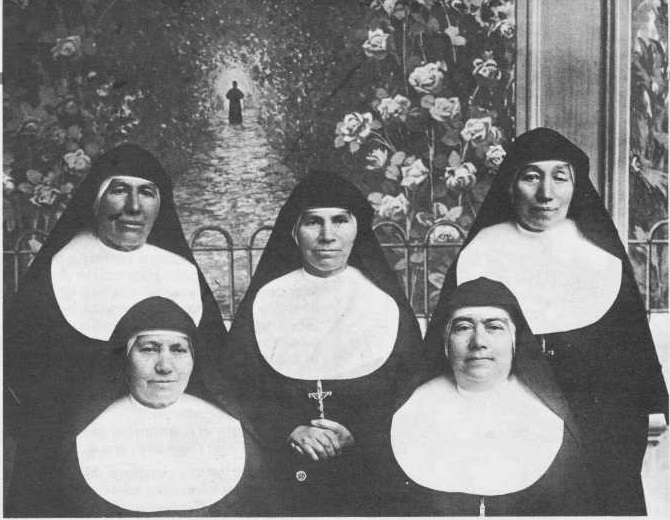 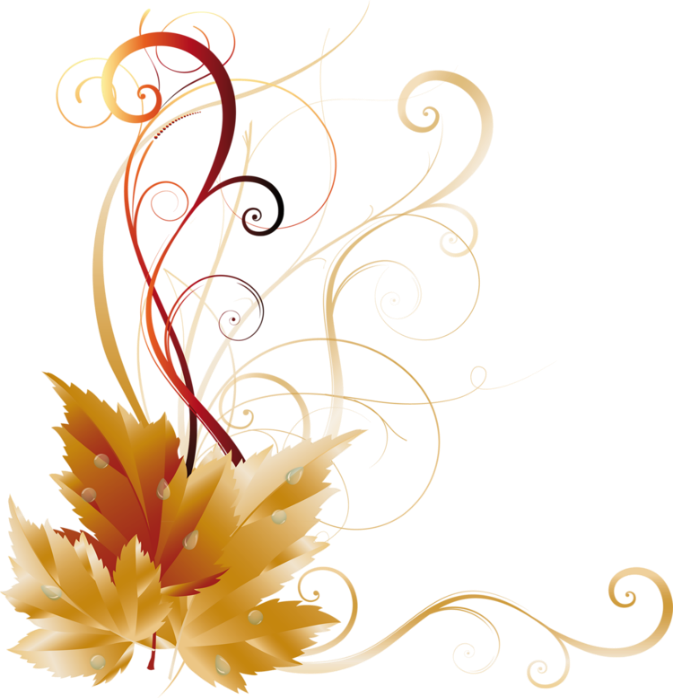 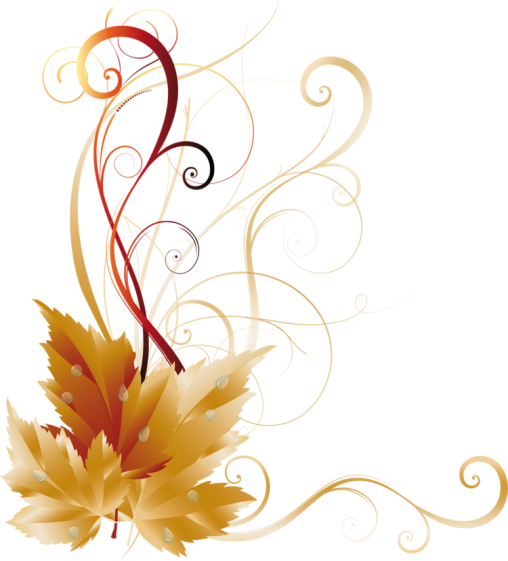 Una maternidad que atrae al bien:

«María Mazzarello estaba dotada de un criterio no común, poseía el don de la maternidad, un don del gobierno verdaderamente admirable, un gobierno enérgico, vigilante, pero amoroso; nos trataba con franqueza, sí, pero nos amaba cordialmente, a la buena, como una mamá religiosa; tenía un no sé qué que nos  atraía al bien, al deber, al sacrificio, a Jesús, con una cierta suavidad, sin violencia»
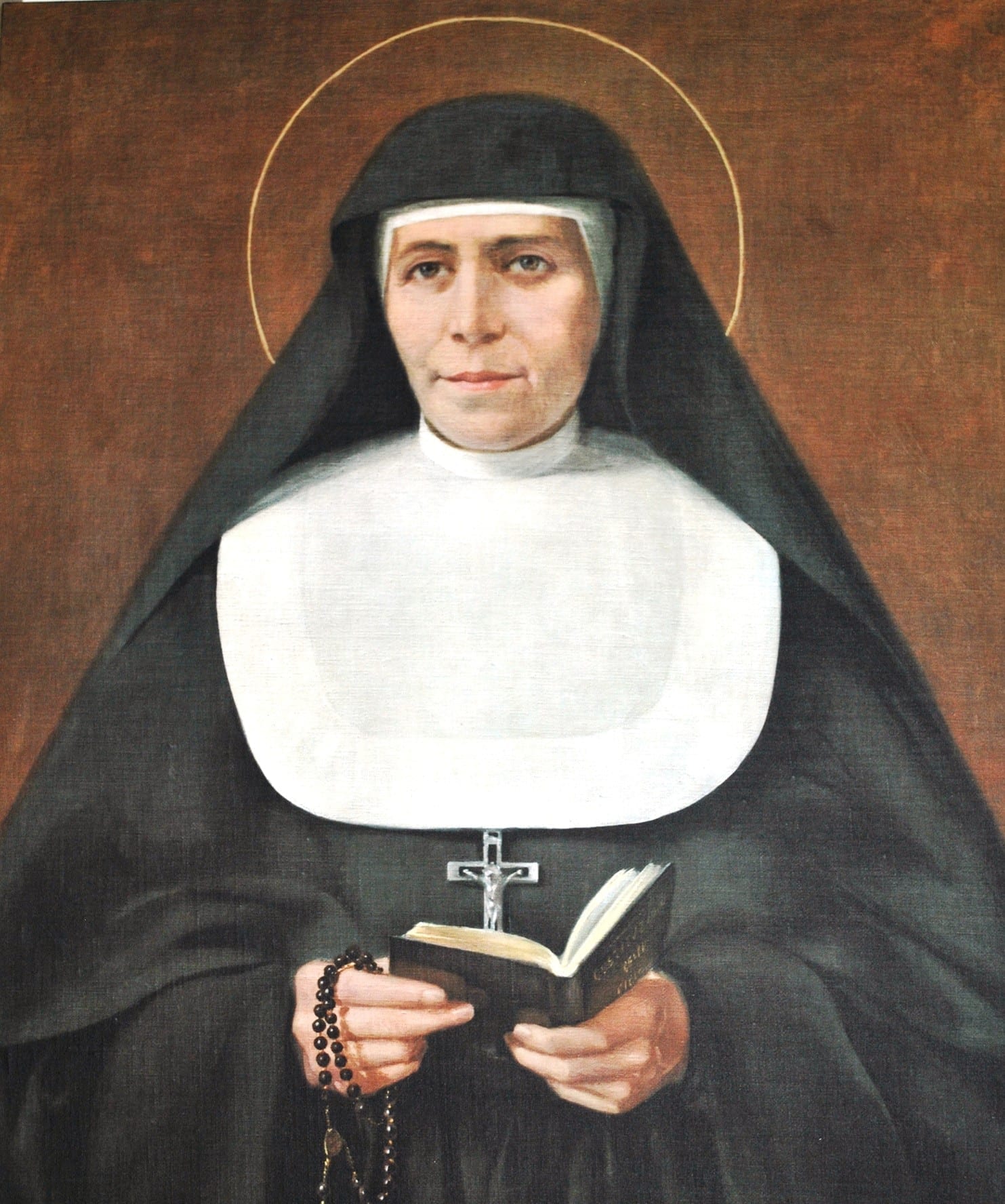 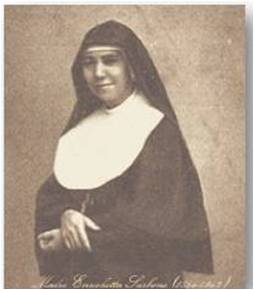 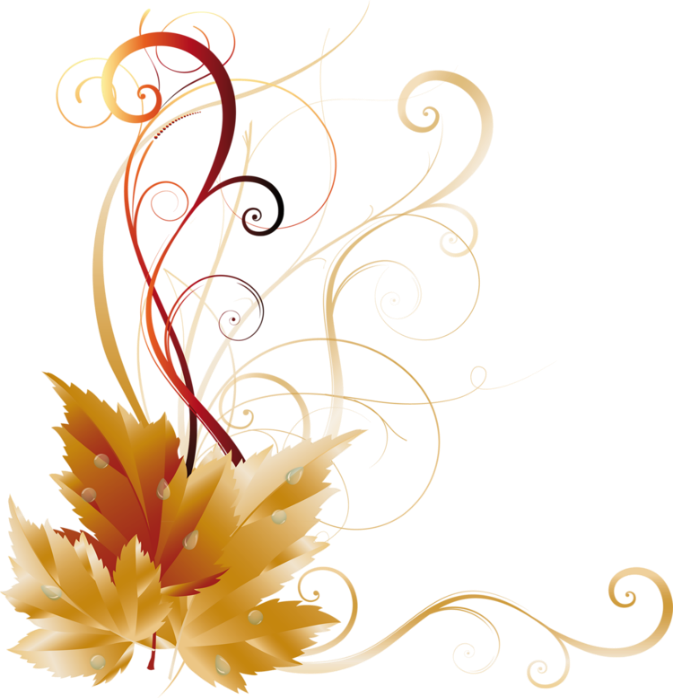 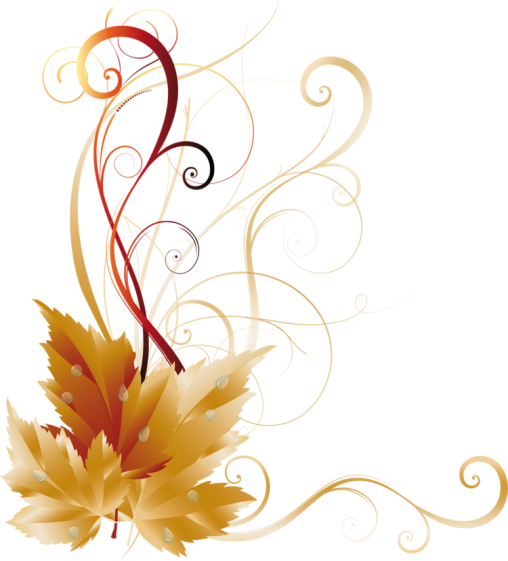 El arte de la animación y el gobierno:


«Parecía una verdadera jardinera en el gobierno para ver qué flores debía plantar o trasplantar. Cuando veía que una no era muy adecuada para un oficio la ponía en otro»
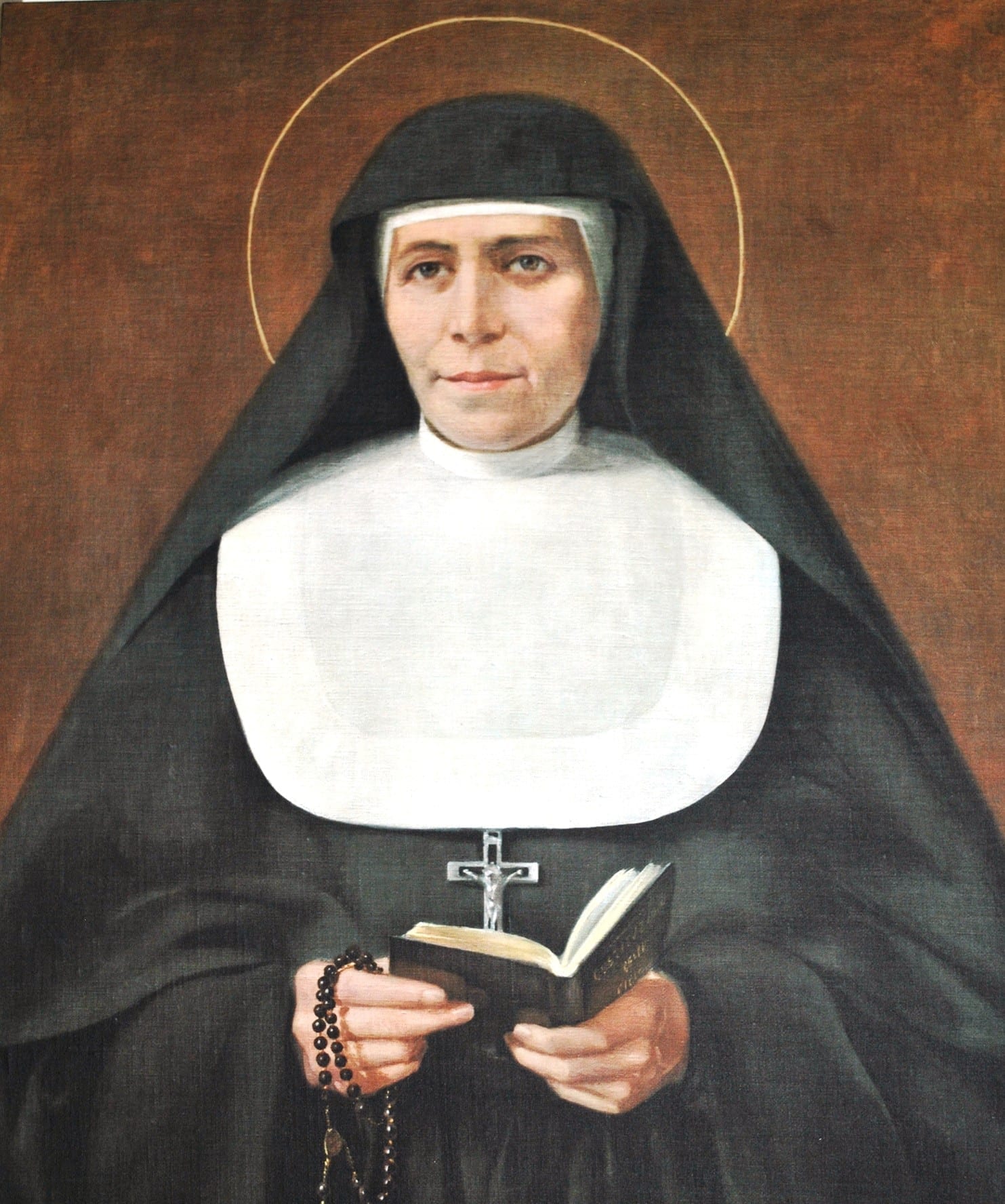 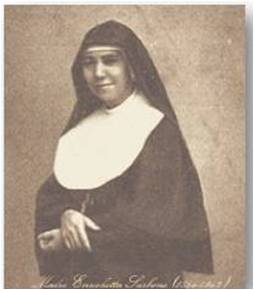 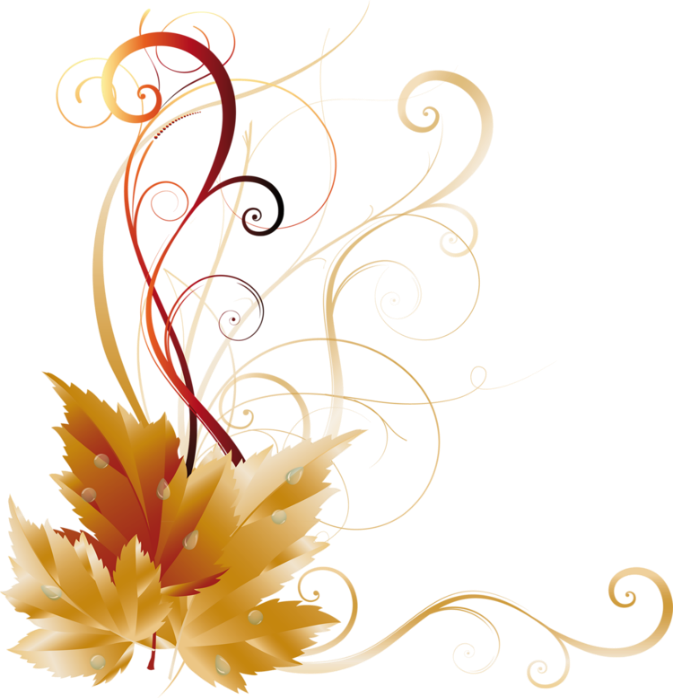 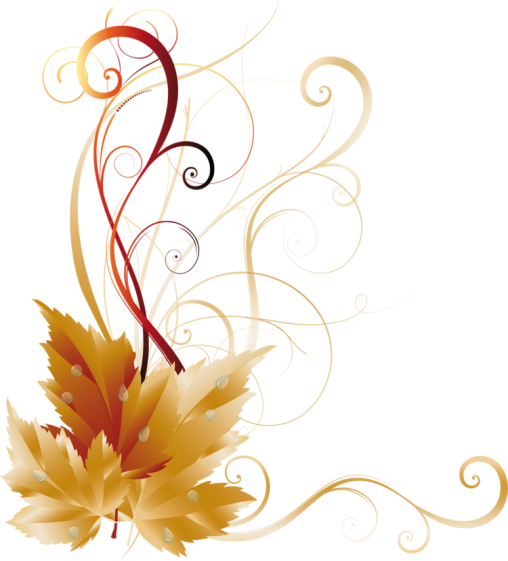 La fe granítica, la esperanza inquebrantable y la caridad operosa de la madre Mazzarello: 

«viendo a la madre se veía a una persona que revelaba a Dios». 

«Me parece aún verla en la Iglesia profundamente recogida hacer sus Santas Comuniones con tanto fervor como si fuera un serafín de amor! Y en el curso de la jornada, presentándose a las Hermanas en el taller o en los oficios, parecía que llevase aún a su Jesús en el corazón para comunicarlo a sus hijas y a las niñas; y nosotros sentíamos al paso de nuestra Madre, el perfume de Jesús».
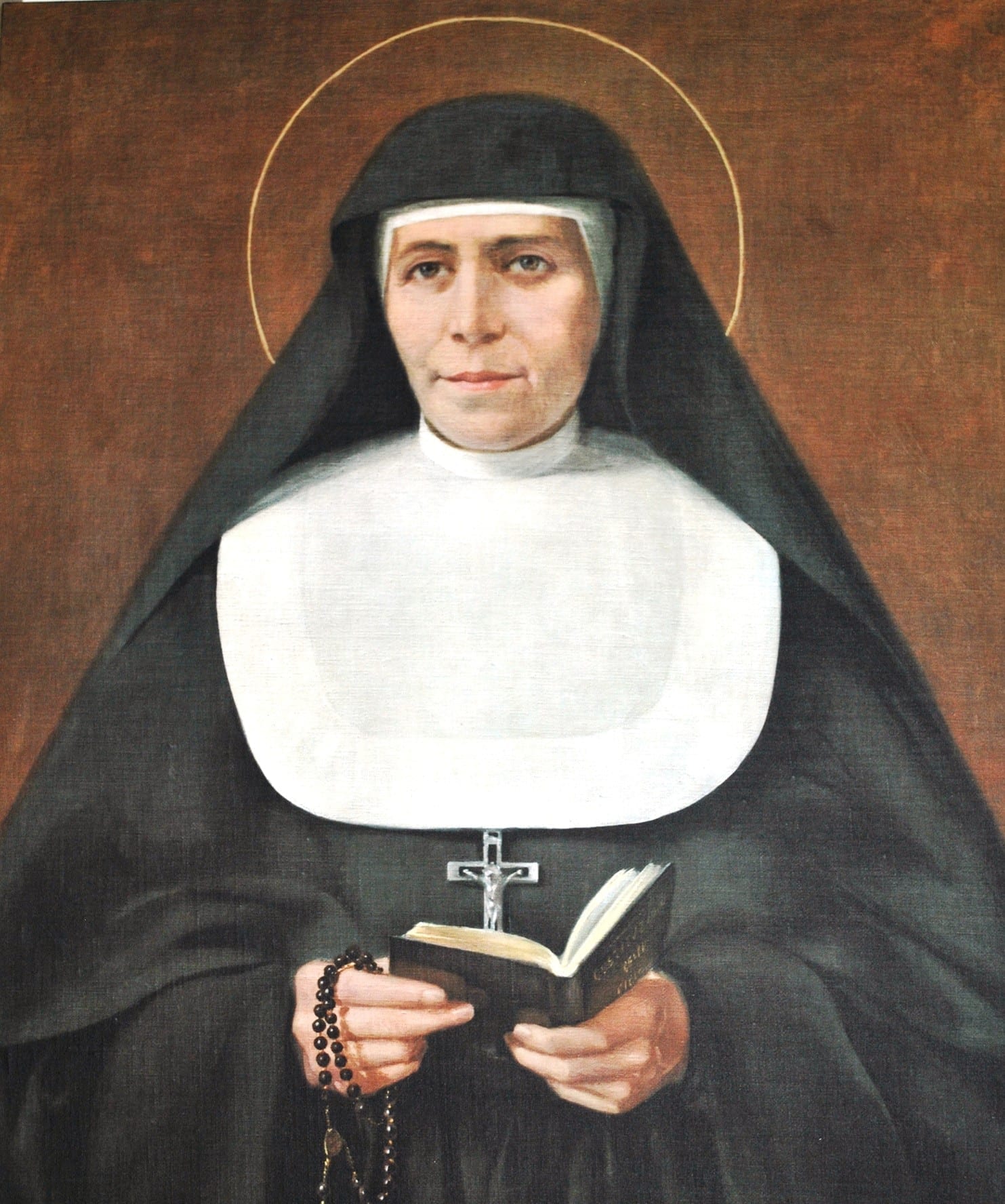 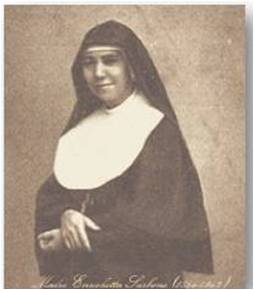 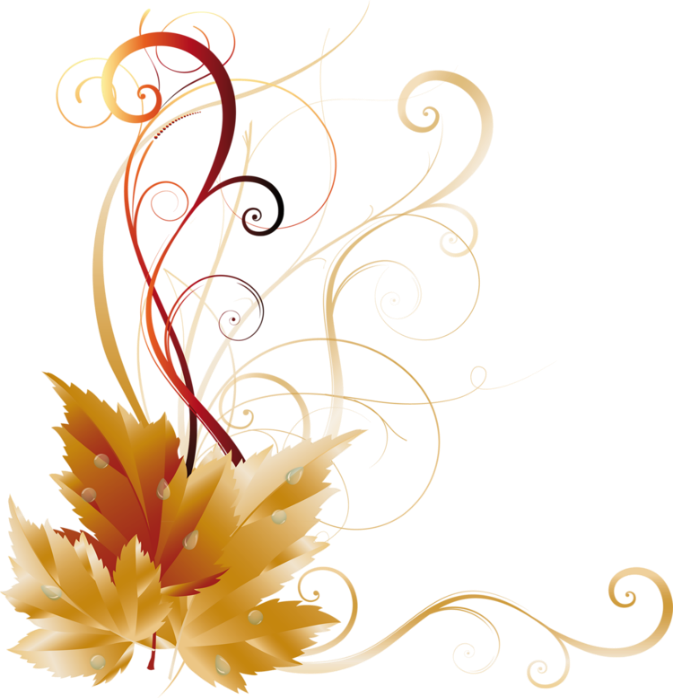 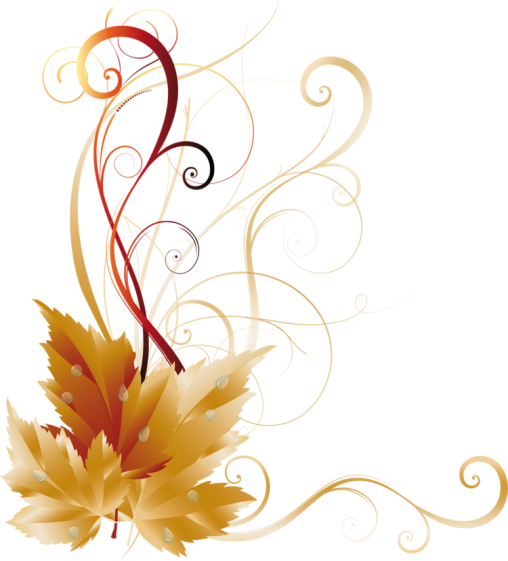 Un estilo de vida:
ser “presencia” significativa, que interpela; aprender a convertirnos en nosotros mismos en la forma mejor, hombres y mujeres que tengan el coraje y la paciencia de tejer auténticas y profundas relaciones interpersonales, que se jueguen la propia vita en el “hacerse cargo”, en el amar y hacerse amar, empleándose a conciencia en poner las condiciones que promuevan la cultura de la vita y la civilización de la paz y el amor
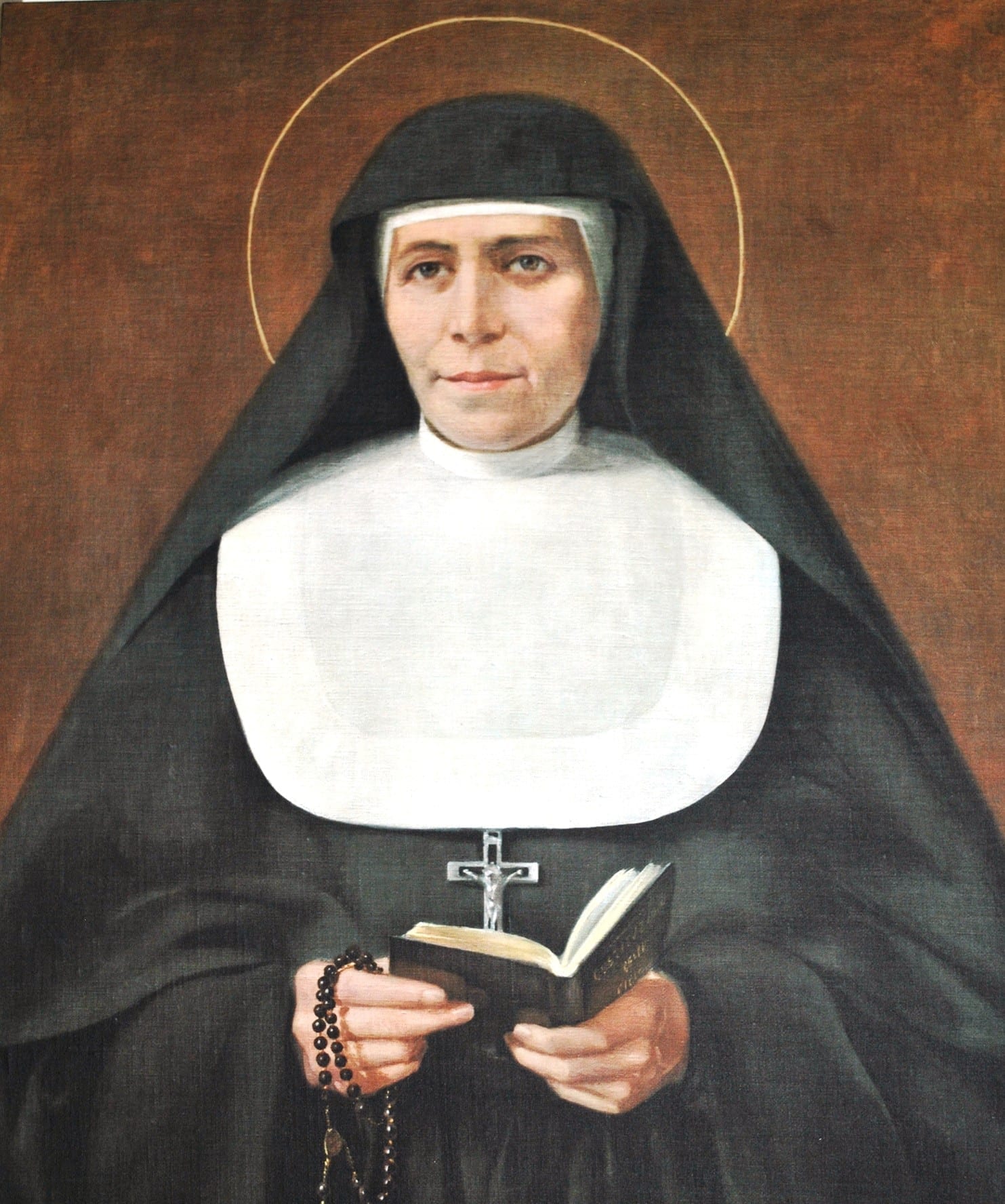 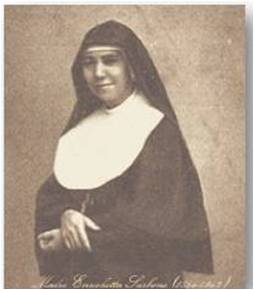 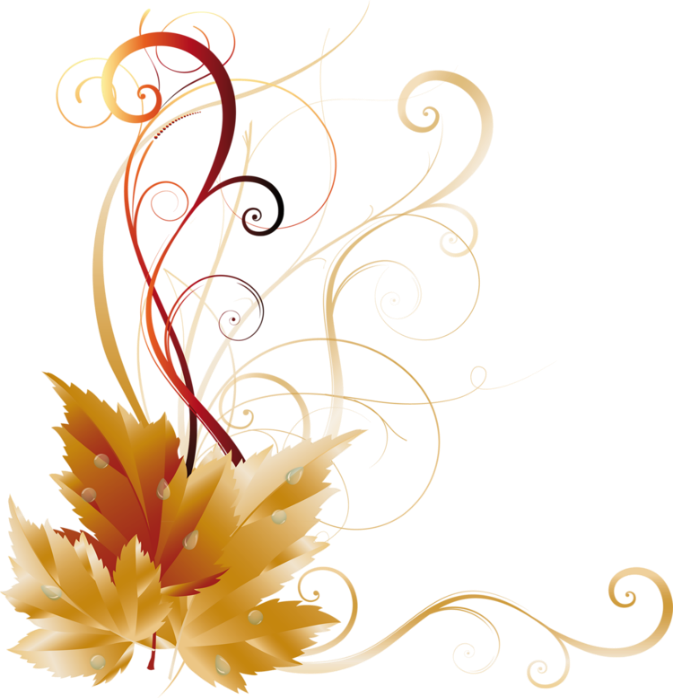 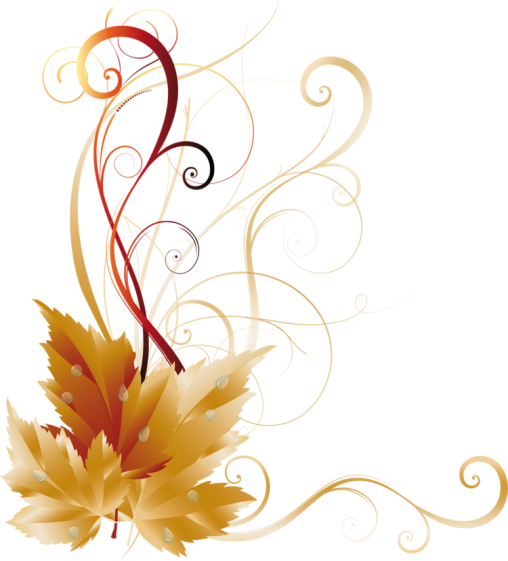 Una presencia:
una presencia que interpela, audaz, radicada en Cristo y por eso capaz de generar vida en torno a sí.
¿Cómo hoy, “aquí y ahora”, soy una persona generadora de vida?
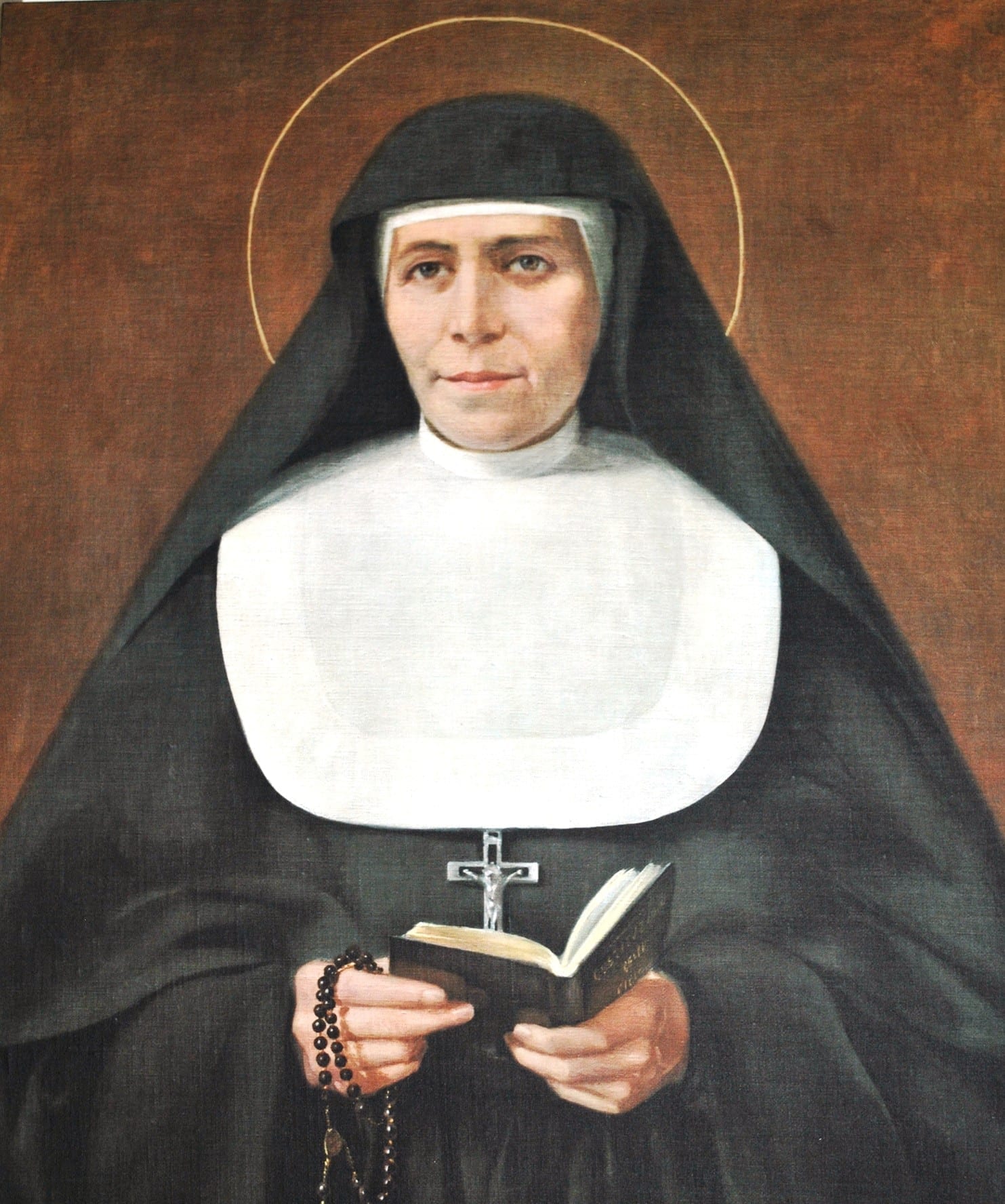 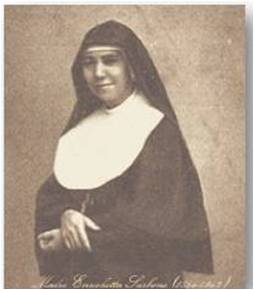 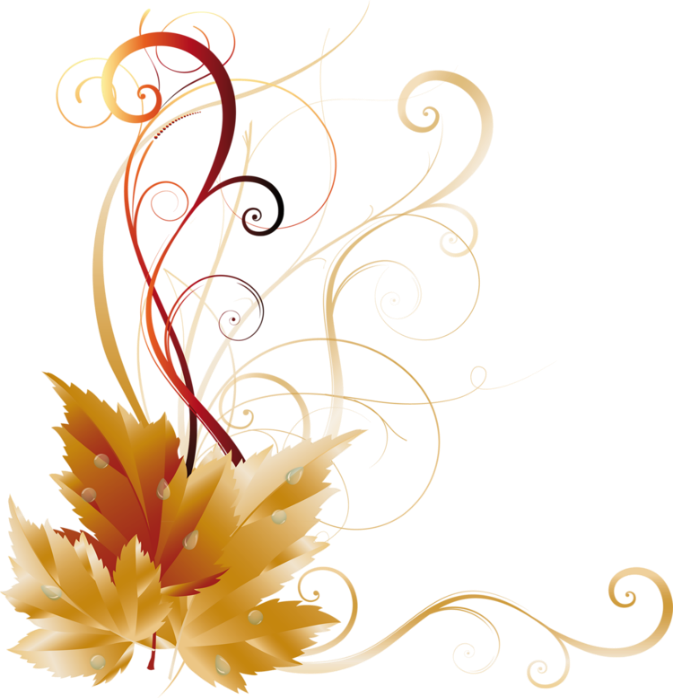 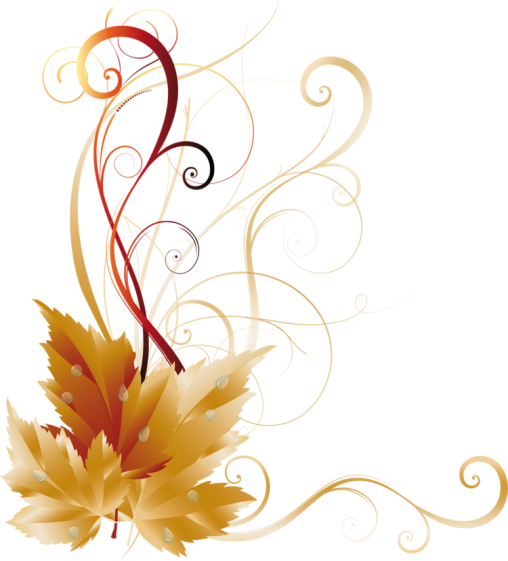